Texas A&M UniversityUS Nuclear Data Program
TAMU NSDD CENTER
 Medical Radioisotopes Production Studies:
67Cu Case

N. Nica
Texas A&M Evaluation CenterRationale for Medical Isotopes Production:The case of 67Cu
Medical radionuclides: central in nuclear medicine in the fields of diagnostic imaging and radioimmunotherapy (RIT):
Low-range highly ionizing radiation: β−, α particles, Auger or conversion electrons
New β− emitters of interest:  47Sc (T1/2=3.4 d), 67Cu (T1/2=2.6 d), 105Rh (T1/2=1.5 d), 161Tb (T1/2=6.9 d), 186Re (T1/2=3.7 d)
67Cu case: 
Trace element copper takes part in basic biochemical processes
Can be linked to biologically important molecules as antibodies, proteins, etc.
Theranostic pairs: 67Cu can work in conjunction with same type of radiopharmaceuticals  as 64Cu (T1/2=12.7 h) or 61Cu (T1/2=3.3 h)
β− decay (Emax=577 keV); γ radiation of 185 keV (48.7%), 93 keV (16%) and 91 keV (7%).
Single-photon emission computed tomography (SPECT) : imaging the radiotracer  distribution (with existing technology for the 140 keV γ rays of 99mTc)
67Cu offers the possibility of SPECT imaging and treatment of smaller size tumors (up to 4 mm)
Main factor limiting wider preclinical and clinical use: limited availability
Texas A&M Evaluation CenterThe case of 67Cu:Production matters
Last about 50 years: nuclear reactors 
New methods based on: particle accelerators
68Zn(p,2p)67Cu, Ep=70–100 MeV; 70Zn(p,α)67Cu; 70Zn(d,αn)67Cu; natZn(d,x)67Cu, 64Ni(α,p)67Cu
Accelerator-produced neutrons
Photonuclear reactions using bremsstrahlung photons from high-intensity electron linacs
New: isotope harvesting in projectile fragmentation (e.g. stopped in aqueous solutions)
All: 67Cu produced inside expensive target materials which should be processed for separating 67Cu and recycling the target materials
Innovative approach & advantages: Inverse-kinematics nuclear reactions  
Reaction products are strongly focused along the beam direction and can relatively easily be collected for immediate use.
Use low energy beam tuned to maximize 67Cu but reduce impurities.
Collect almost pure 67Cu in a catcher and use it with radiochemical minimum processing
Texas A&M Evaluation CenterExpanded Involvement in Applied Measurements for Medical Isotopes Production by Inverse Kinematics
Theme: Research for Medical Isotopes Production by Inverse Kinematics
Innovative method for the production of important medical radioisotopes based on the nuclear reaction in inverse kinematics, by: 
Directing a heavy ion beam of appropriate energy on a light target (e.g., H, d, He) and
Collecting the isotope of interest on an appropriate catcher after the target.
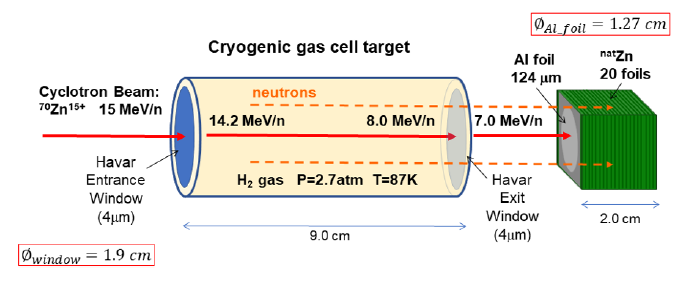 Texas A&M Evaluation CenterThe case of 67Cu:Cryogenic gas target cell
Important asset: Cryogenic gas target cell
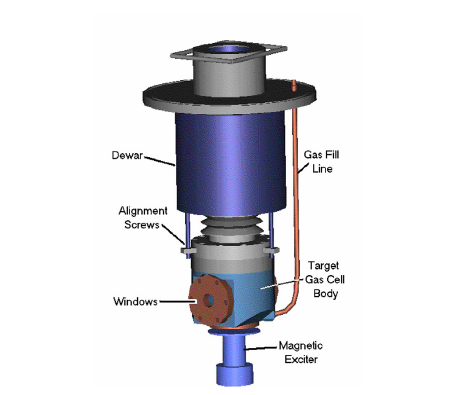 Texas A&M Evaluation CenterThe case of 67Cu:MARS Spectrometer
Important asset: MARS spectrometer to be used for beam and reaction products diagnostics
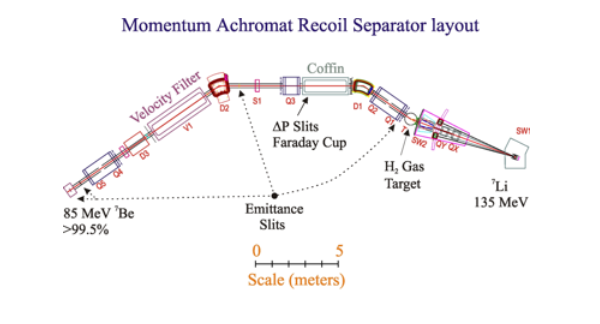 Texas A&M Evaluation CenterThe case of 67Cu:Irradiation
Beam: 
6.5 h with a beam current of 0.19(5) pnA 
Average equilibrium charge (LISE++): 26+
Two Faraday cups: before the gas cell and after same ladder as catcher 
 Suppression test run with 21Ne beam, 28 MeV/nucleon, 40% reduction
Texas A&M Evaluation CenterThe case of 67Cu:Off-line γ-spectra measurement
Cooling time: 36.5 h
Catcher foil placed at 17.2(10) mm in front of HPGe γ detector, 2-3% dead time
152Eu energy calibration
Absolute efficiency calibration done with GEANT4 and EGSnrc codes: 10% unc
Spectra acquired for 67.3 h, background-subtracted
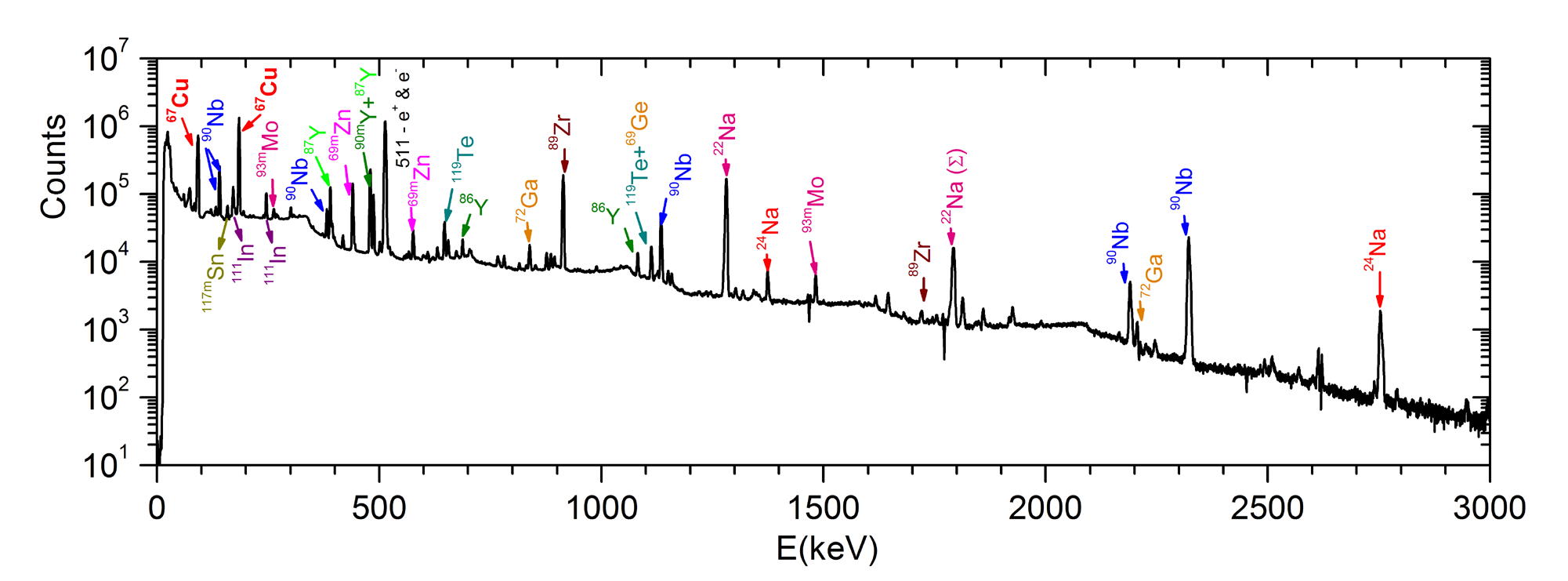 Texas A&M Evaluation CenterThe case of 67Cu:Activities
Texas A&M Evaluation CenterThe case of 67Cu:Use of neutrons
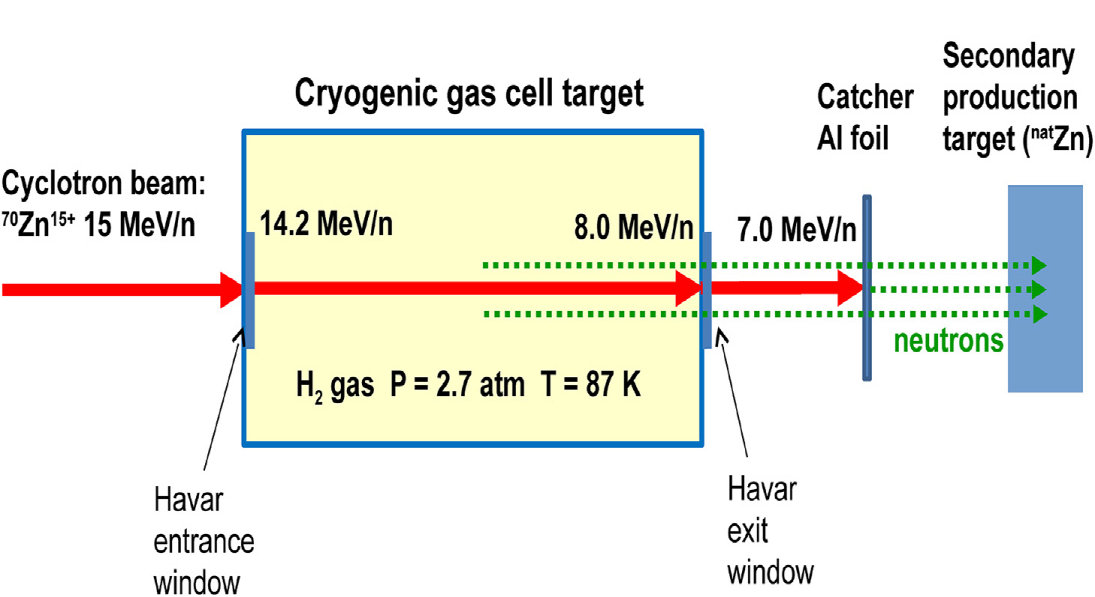 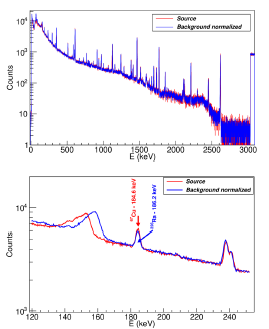 Block of natZn 25.4×25.4×20 mm3  activated with neutrons;
Measured for 40 h starting 7.5 days after the 6.5 h beam irradiation
TALYS simulation: 1.6 neutron/reaction act on average mainly from 67Zn(n,p)67Cu reaction
Exerimental result: 5.3(8) Bq of 67Cu (end of irradiation)
Still to correct for neutron ang. distribution (2% n flux collected), γ attenuation in the source (about 50%) and 67Zn natural abundance (4.04%)
Texas A&M Evaluation CenterThe case of 67Cu:Conclusions
Advantages of inverse kinematics and setup
Enhanced isotope collection at forward angles and easier harvesting and use of 67Cu.
Advantage of minimizing expensive 70Zn isotope (0.6% natural abundance) at mg/day rate as projectile instead of g/day as source (plus radiochemistry & recycling).
Minimize the production of radioimpurities arising from the main reaction by choosing the appropriate reaction channel and the subsequent cooling time of the products.
Entrance Havar Window (Co, Cr, Ni, W, etc.) :
Peripheral or semiperipheral (deep-inelastic) collisions have rather wide angular distributions and are expected to mostly miss the catcher foil
Products of complete or nearly complete fusion are forward-focused but are heavier and slower than the beam and may mostly stop in the gas.
Exit Havar Window  & Catcher: 
Adjust gas cell parameters (pressure, temperature, length) in order that primary beam reaches this Window & Catcher near or below the Coulomb barrier of the relevant reactions (e.g., 3.5-4.0 MeV/nucleon).
For Catcher one can use water or other material (salt, sugar, etc.) in order to collect the radioisotopes in a convenient chemical form for further processing.
Texas A&M Evaluation CenterThe case of 67Cu:Conclusions
Advantages of inverse kinematics and setup
1 particle μA beam can produce mCi’s of 67Cu per 24 h of irradiation. 
stable isotopes (70Zn, 69Ga, etc) implanted in the catcher should be produced at biochemically insignificant quantities
Use cooled windows, lower pressure (1.0-1.5 atm), increase length, lower temperature (with cryo-coolers)
Can use liquid H2 targets (1-2 mm for 8-10 mg/cm2) at 20 K (with Gifford-McMahon refrigerator)
Cyclotron Institute at TAMU, the facility houses two cyclotrons: 
K150 cyclotron which can produce high-intensity heavy-ion beams (up to around Kr) with energies up to around 12–15 MeV/nucleon, suitable for the production of relatively large activities of radioisotopes 
K500 cyclotron, employed in the present experiment, which can produce lower currents of heavy-ion beams (up to U) and in a broader energy range (up to 20–40 MeV/nucleon depending on the isotope).  
Both the K150 and the K500 cyclotrons may be successfully used for the development and production of a variety of non-standard radioisotopes at activities appropriate for medical studies on small animals.